New Faculty Orientation
August 11, 2021

Learning & Student Success
Betsi Burns
Assistant Dean/Director, Learning and Student Success
bburns4@luc.edu
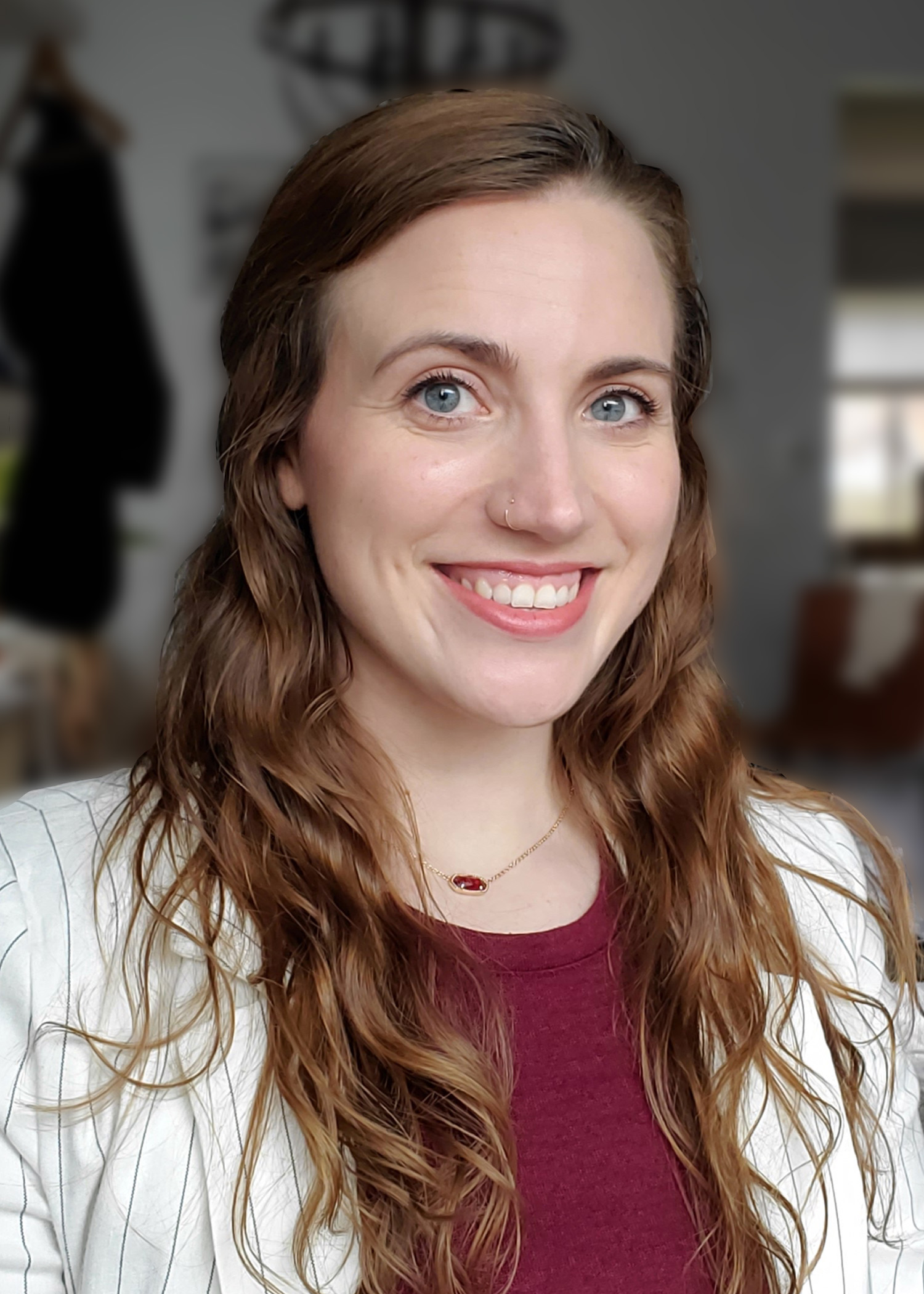 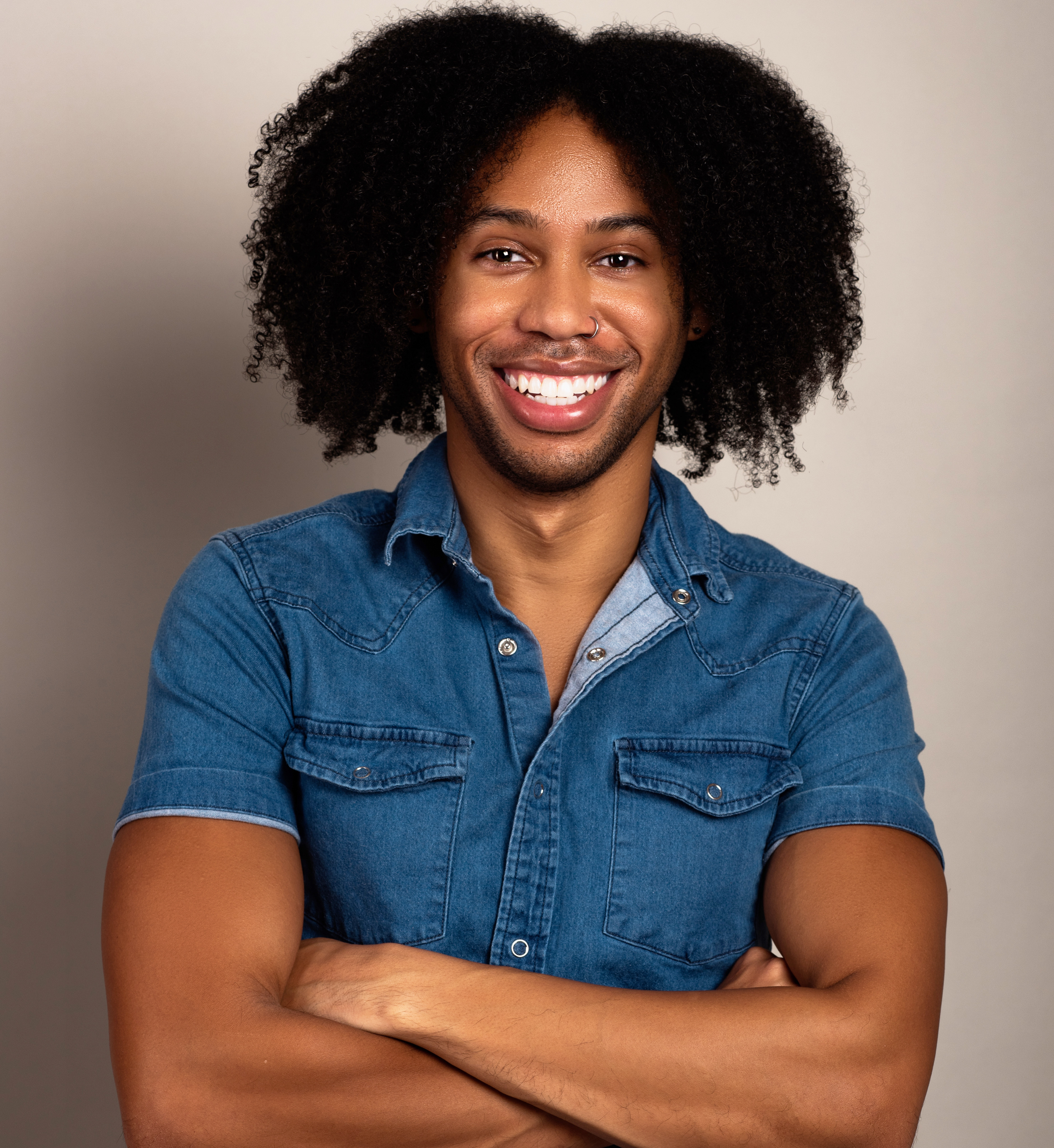 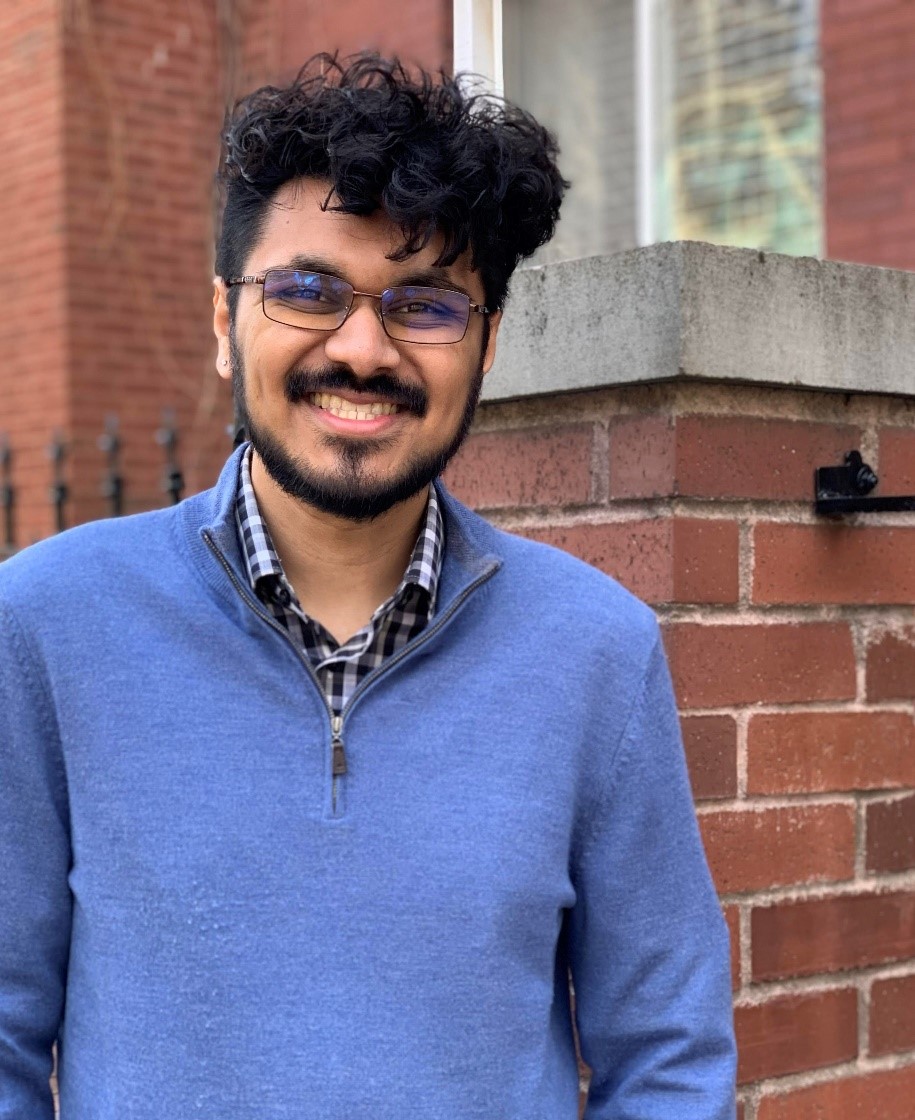 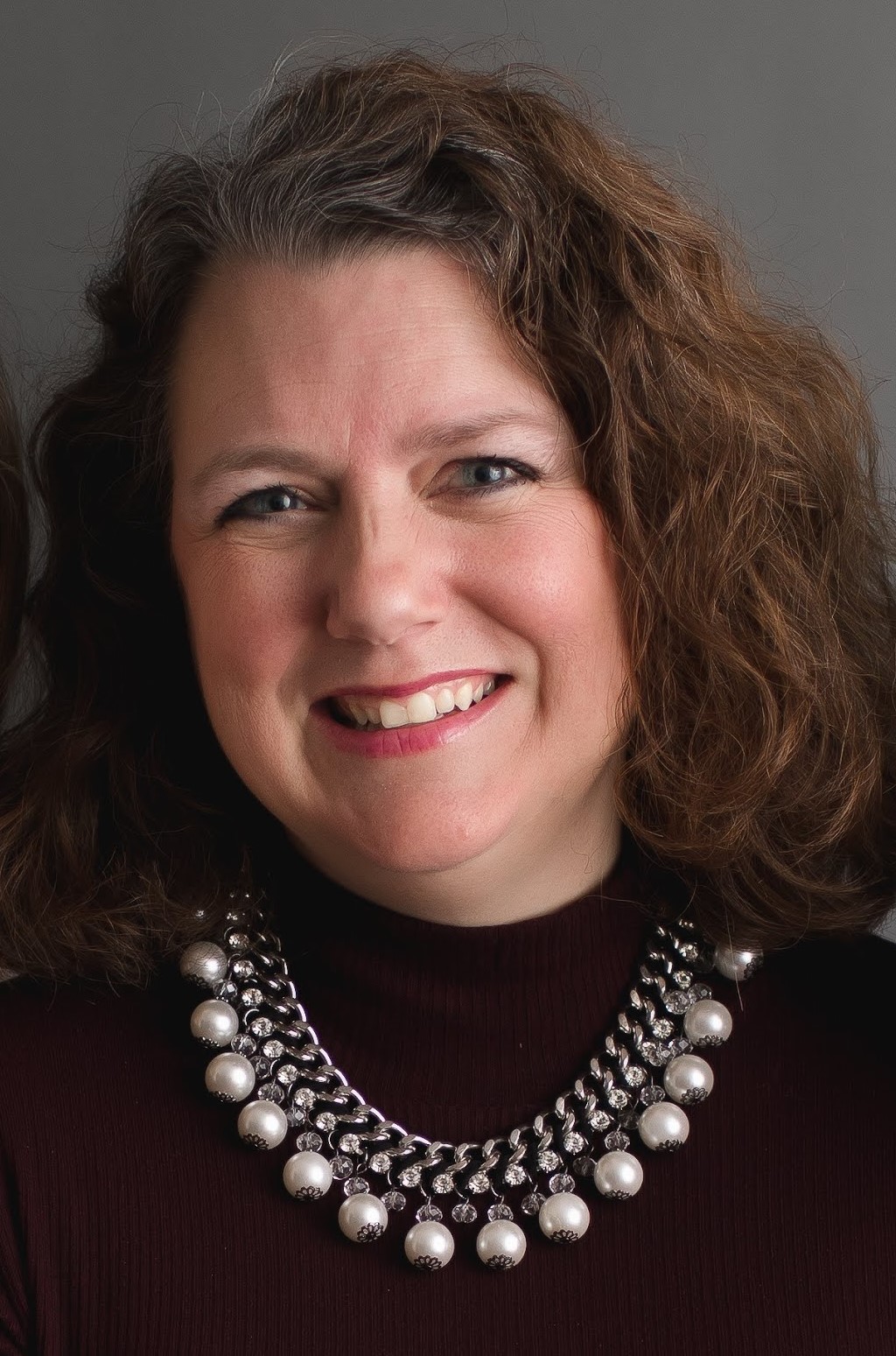 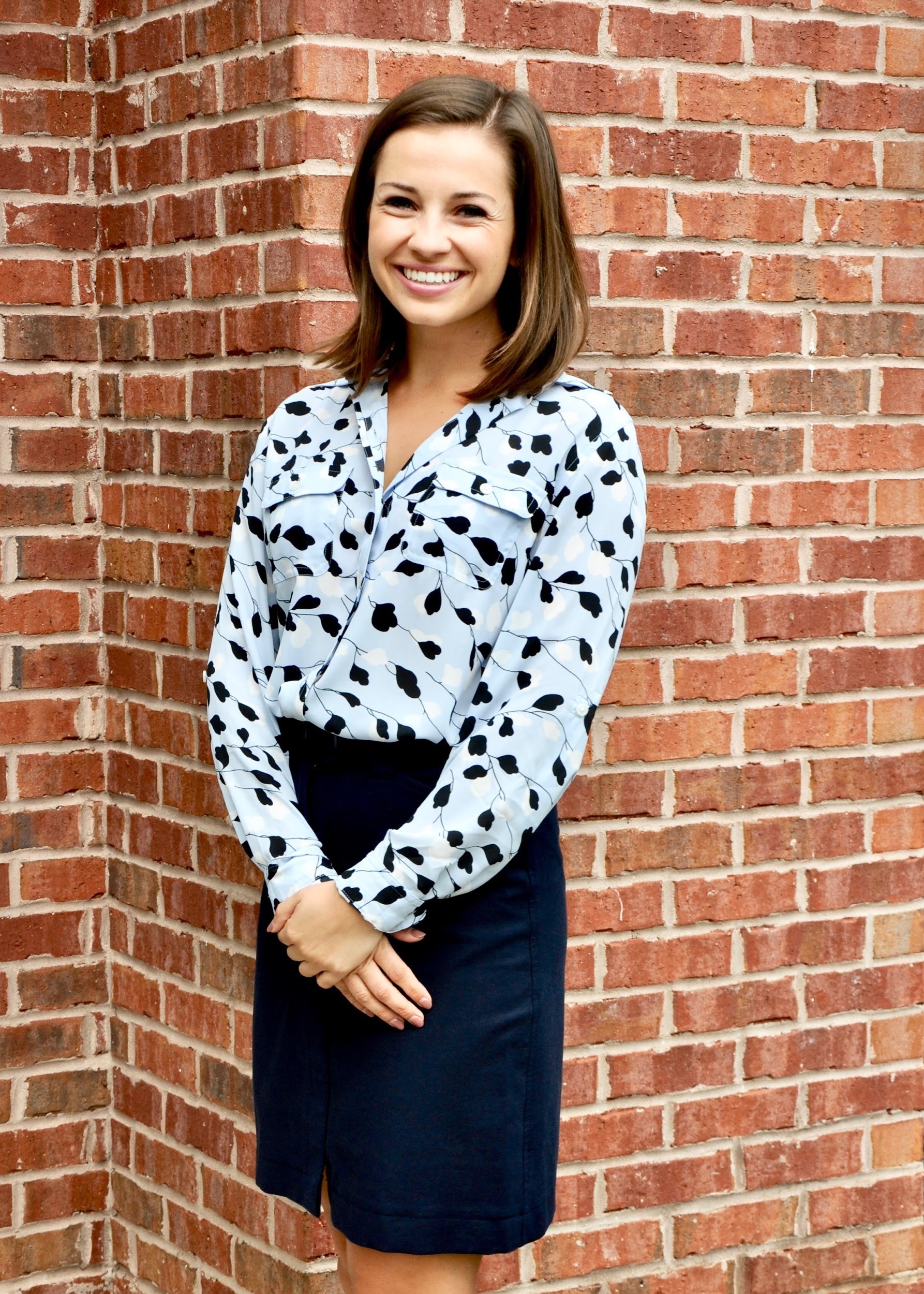 Mustafa Anwar
Coordinator,
Tutoring Center
Betsi Burns
Director,
L&SS
Eric Perry
Admin Assistant, L&SS
Mary Kate Daniels
Assistant Director, L&SS
Jessie LaChance
Associate Director, 
Tutoring Center
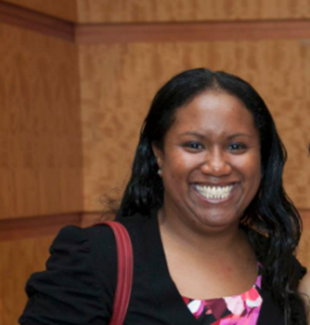 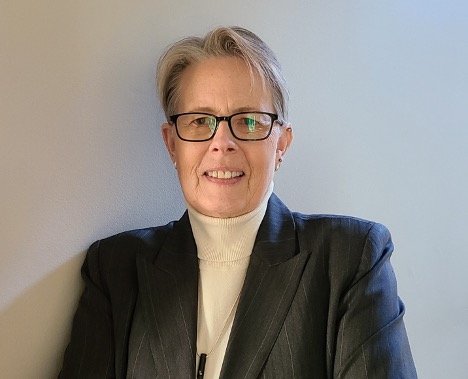 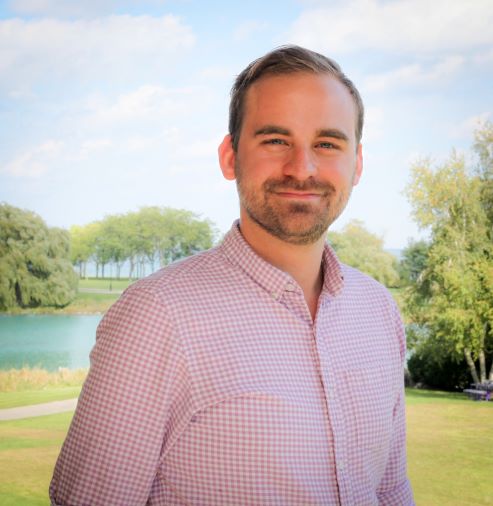 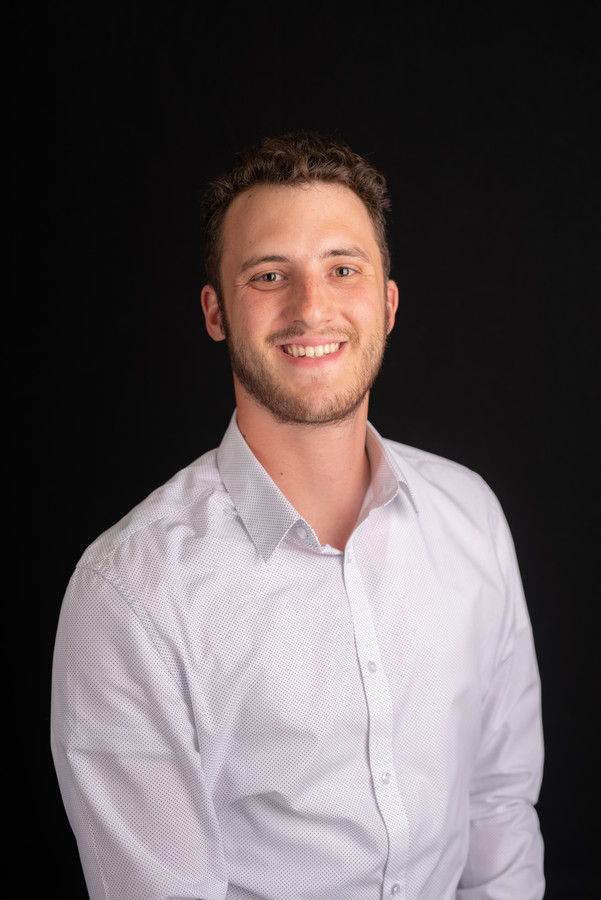 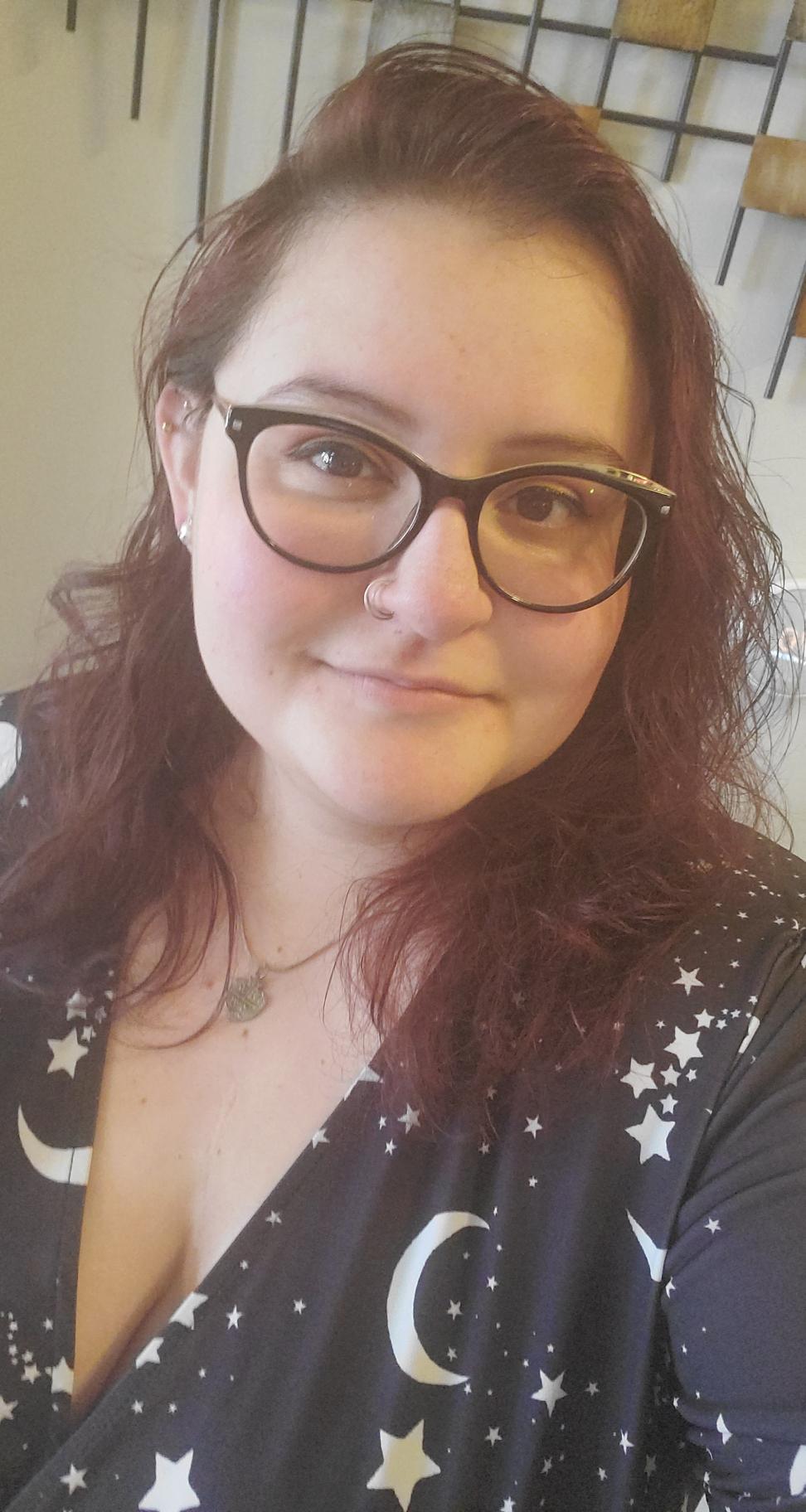 Sherene Awong 
Accessibility Specialist,
SAC
Matt Williams 
Accessibility Specialist,
SAC
Hollie Ferrer
Accessibility Specialist,
SAC
Debra Miller
Associate Director, SAC
Ben Suits Baer
Assistant Director,
SAC
[Speaker Notes: Staff Pictures]
Learning and Student Successhttps://www.luc.edu/sas/learningandstudentsuccess/
We foster student success utilizing a collaborative, student-centered approach to provide an accessible learning environment through academic support and programming.  We believe in empowering students to be self-advocates on their path to achieving holistic wellness and academic independence.
Highlighted Initiatives:
Placement Tests
Academic Alerts
Academic Concerns Referrals
Majors and Minors Fairs
Rambler Resources for Student Success
The Kettle Newsletter
Outreach initiatives
[Speaker Notes: Three gears working together as one unit to support the learning and success of our students to, through and beyond Loyola.

Student Success Initiatives including academic alerts and outreach in order to support the success of all students at Loyola.
Tutoring Center
Student Accessibility Center 

Turn it over to Annie and the Tutoring Center!]
Midterm Grade Rosters
Open first week of classes
Important to enter NRs as soon as possible
Please enter all grades – good and bad
Alerts sent to those with C- or below
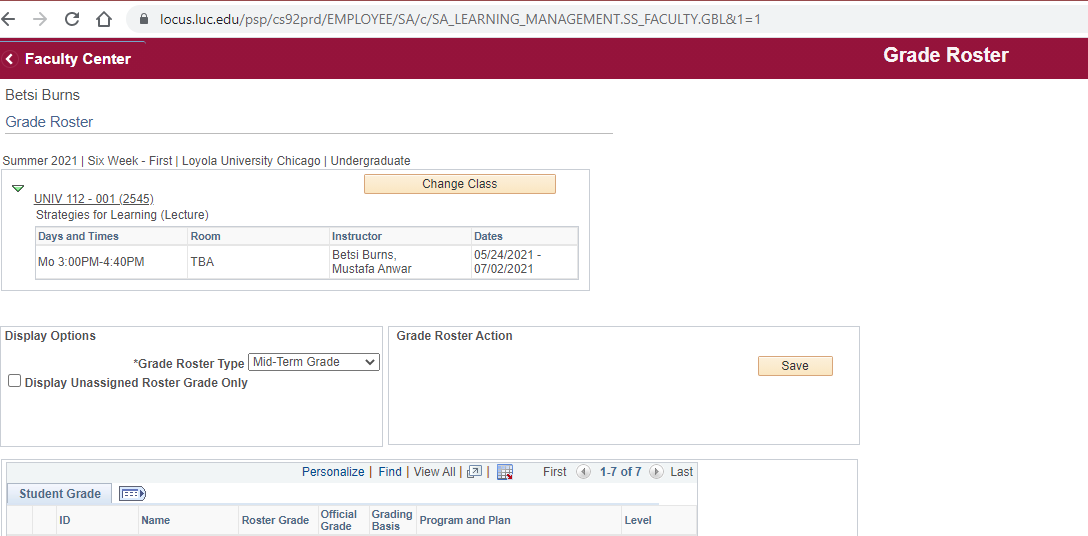 Academic Concerns Referrals
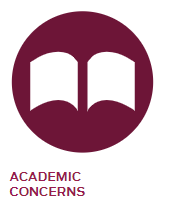 https://cm.maxient.com/reportingform.php?LoyolaUnivChicago&layout_id=3
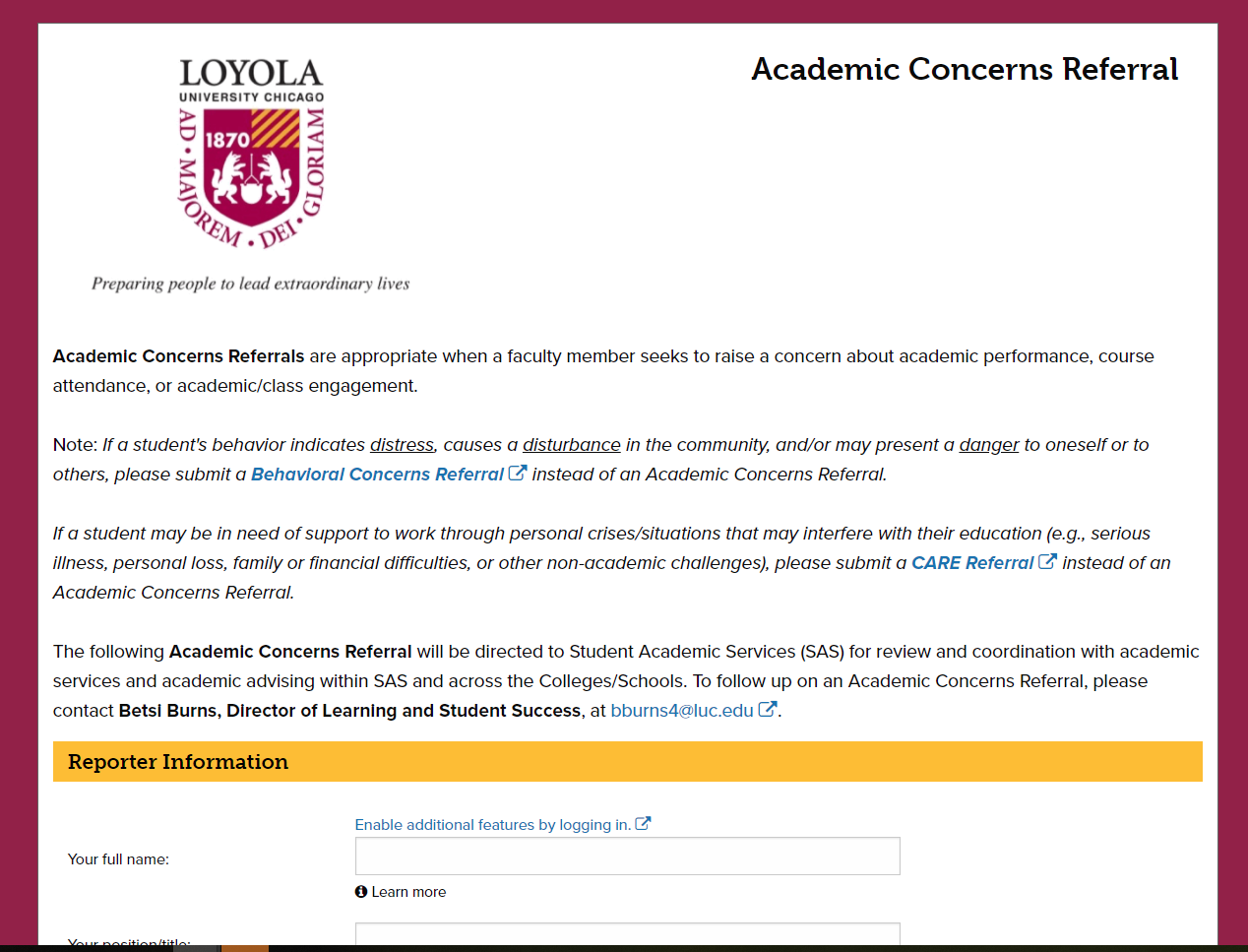 Rambler Resources for Student Success
www.luc.edu/ramblerresources
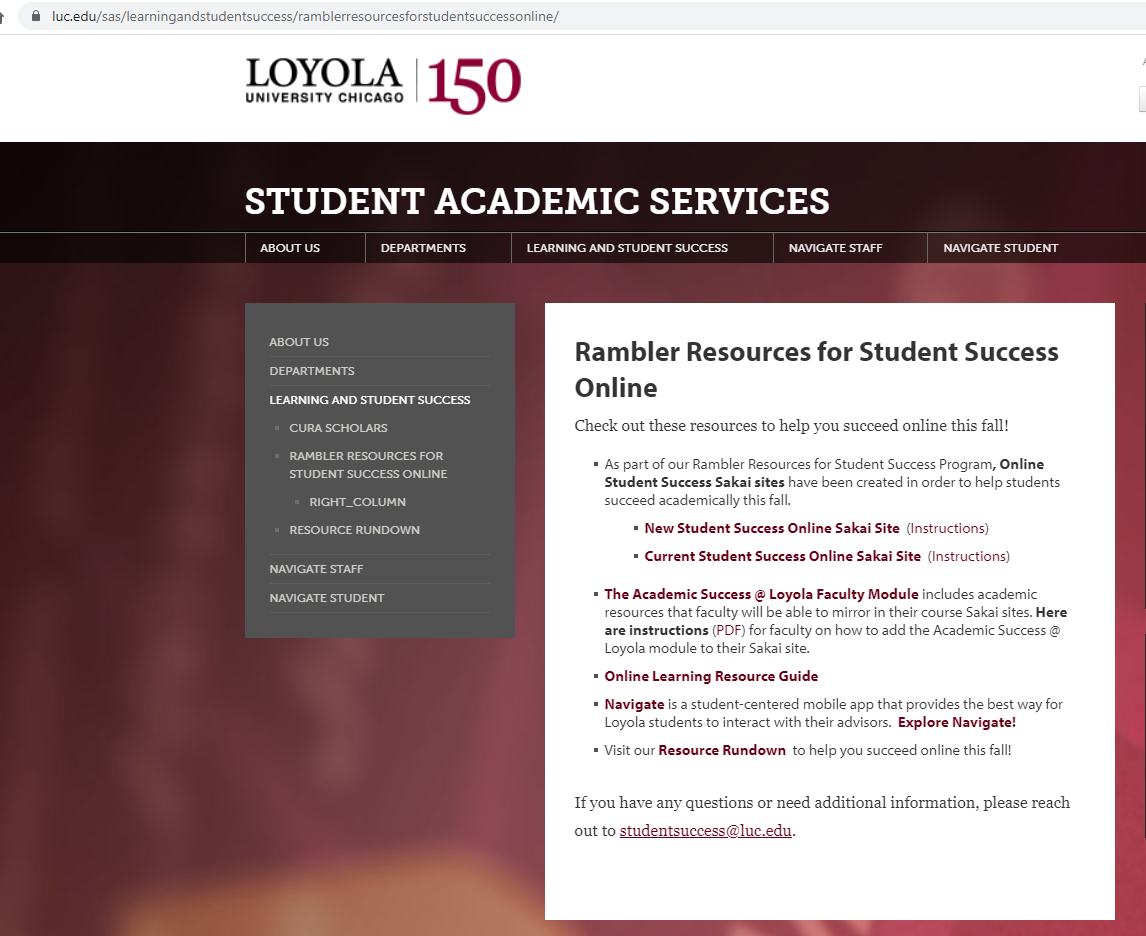 [Speaker Notes: What is Navigate?
Navigate is a student-centered mobile app that provides the best way for Loyola students to interact with their advisors -- as well as personalized information to keep you on the path toward academic success!
Research shows that students learn more and remember information longer when they actively engage in their own learning. One of the best ways to do this is to work in groups. When you and your peers begin asking each other questions, thinking through solutions together, and hearing answers to questions you hadn’t even thought of, you learn more. Students who study in groups learn 2.5 times more than those who study alone. The Navigate Study Buddies app helps connect you with others in your classes who are interested in forming study groups.

The Tutoring Center offers FREE small group peer tutoring, in addition to Supplemental Instruction and Success Coaching. For more information about the peer tutoring program and how to schedule an appointment for your study group, visit https://luc.edu/tutoring/ourservices/tutoring.]
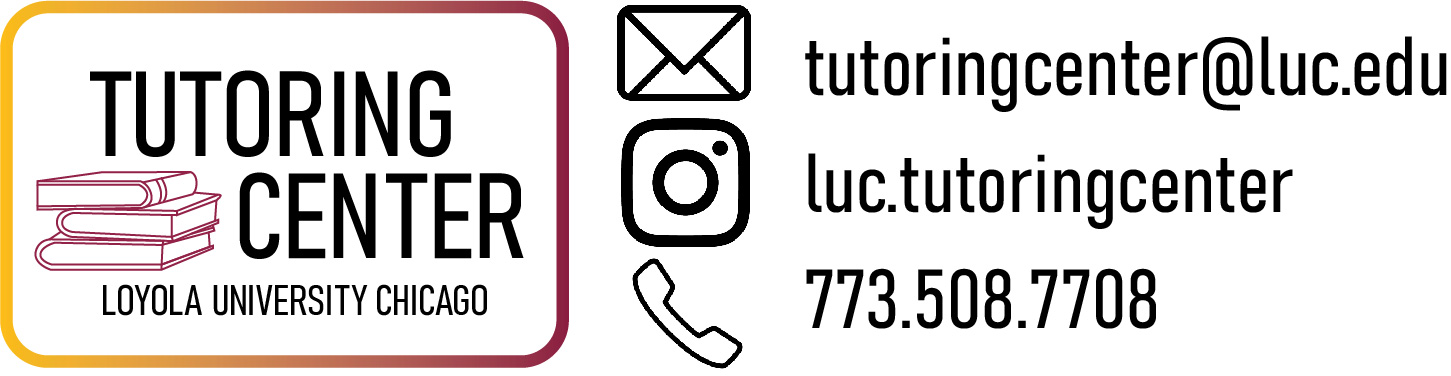 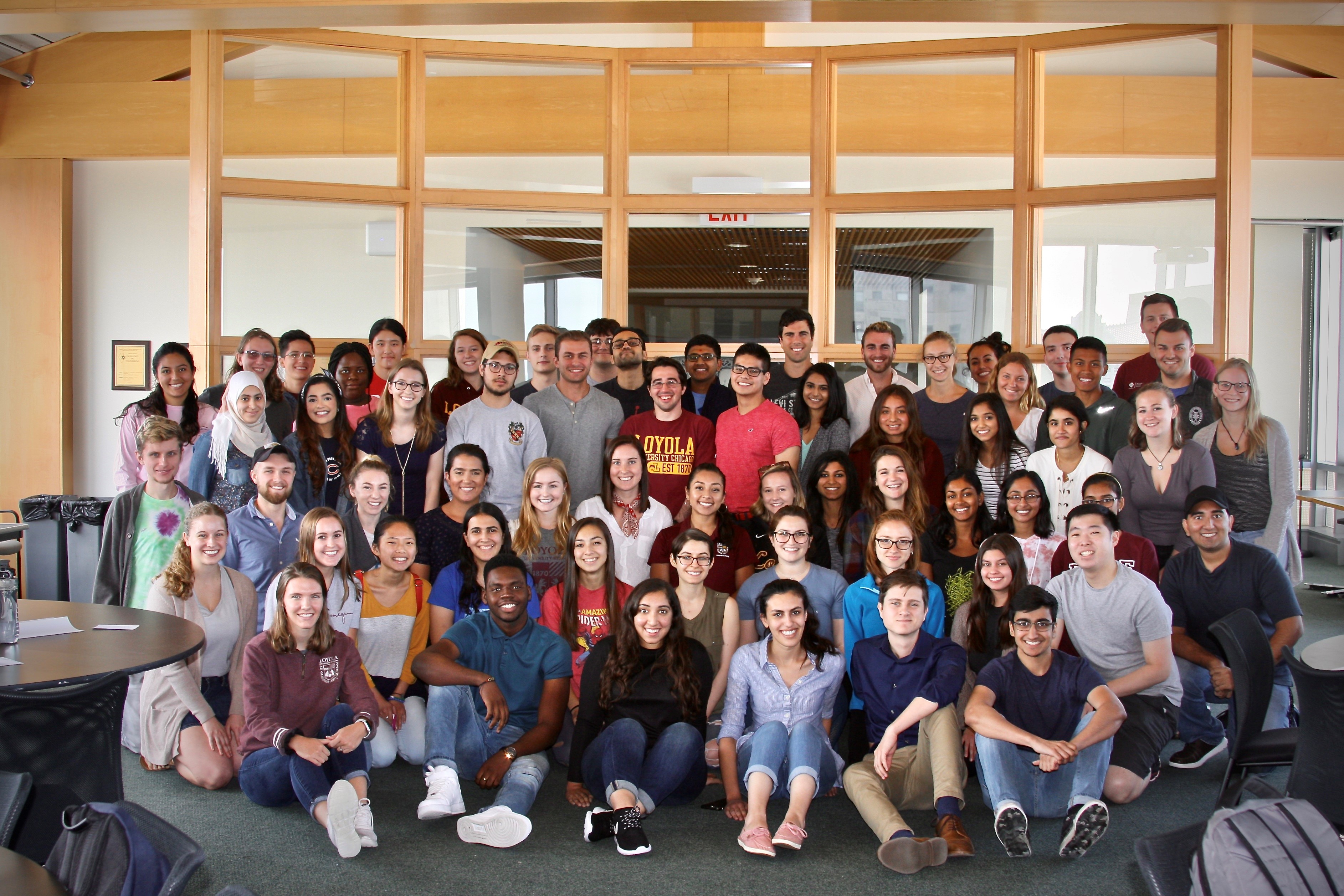 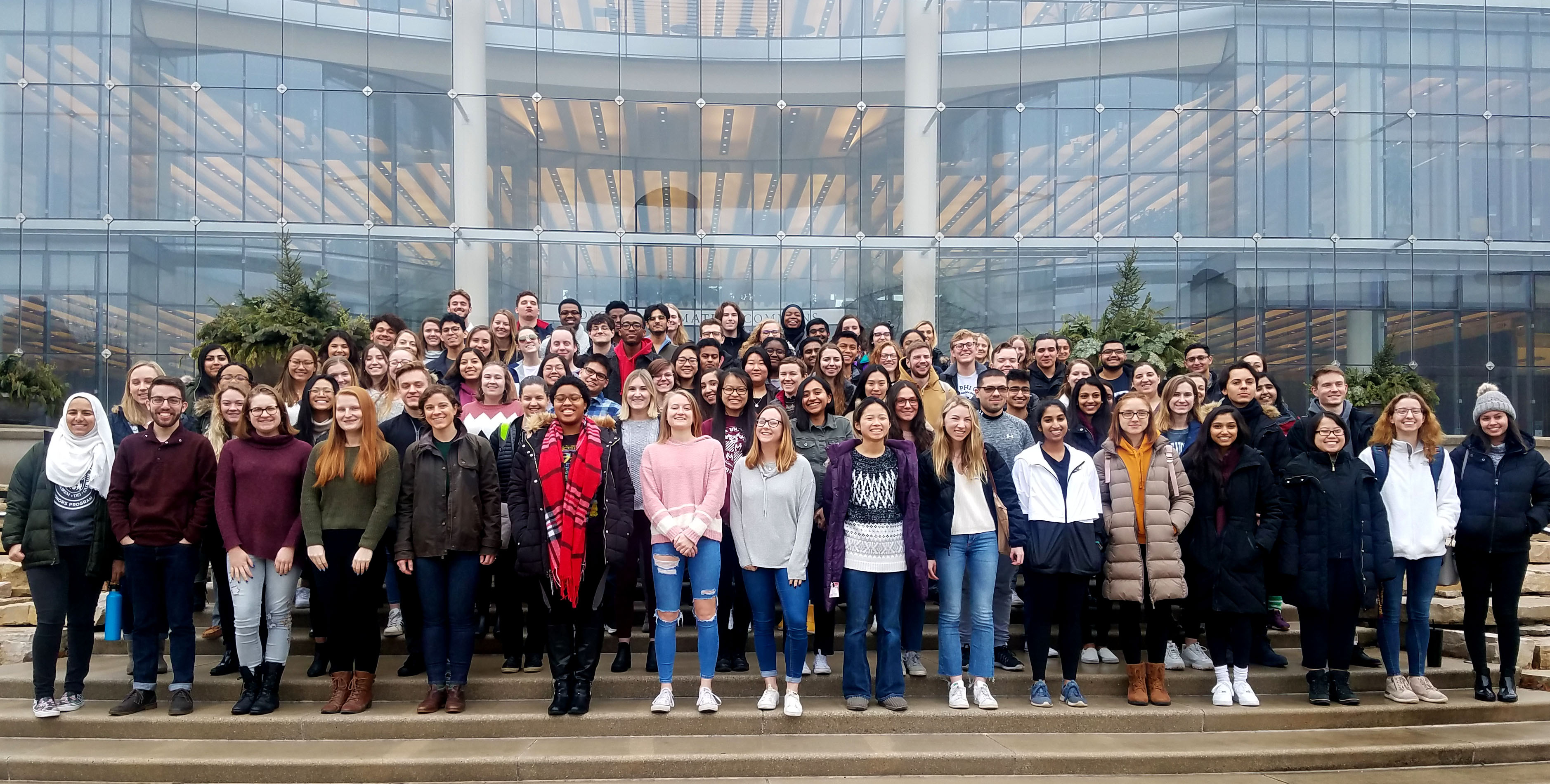 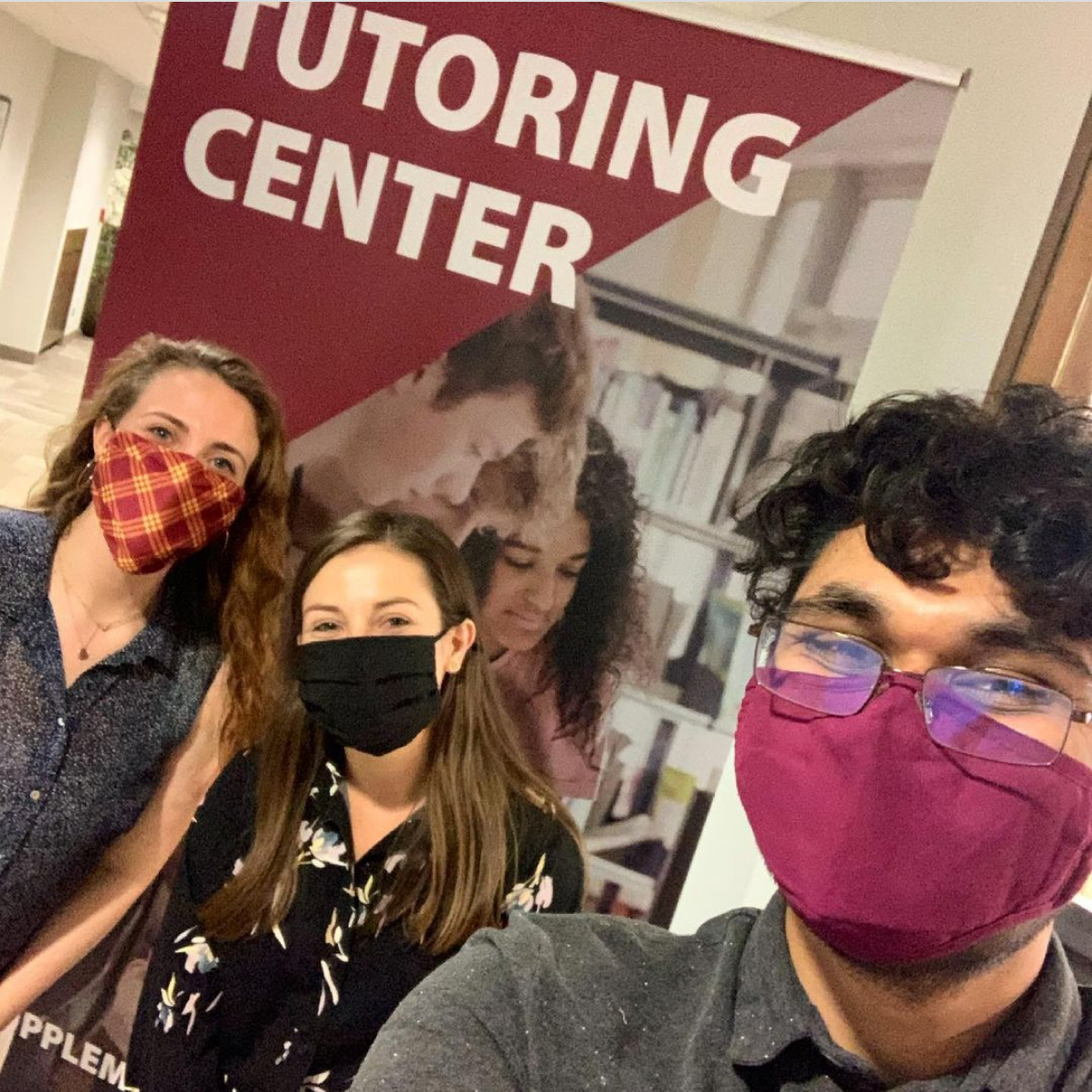 Tutoring Center
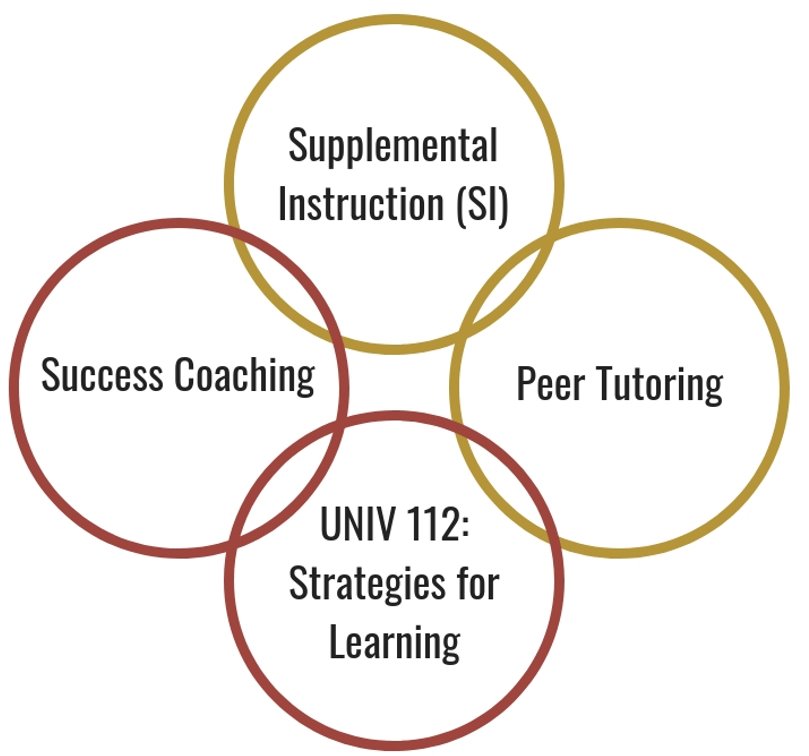 Our Goal: Help students succeed academically!
Locations: Sullivan Center (LSC), Lewis Towers (WTC), and online
FREE services for all undergrad LUC students!
Peer Tutoring and Supplemental Instruction (SI)
Success Coaching
One-on one coaching with a trained graduate student
Individualized to meet your specific academic needs
Hone in on executive functioning skills (time management, exam prep, concentration, etc.)
Review Course Concepts
Make new friends
Led by an upper-class student
Supports select 100 and 200 level courses
Drop-in sessions (SI & tutoring)
Appointments (tutoring)
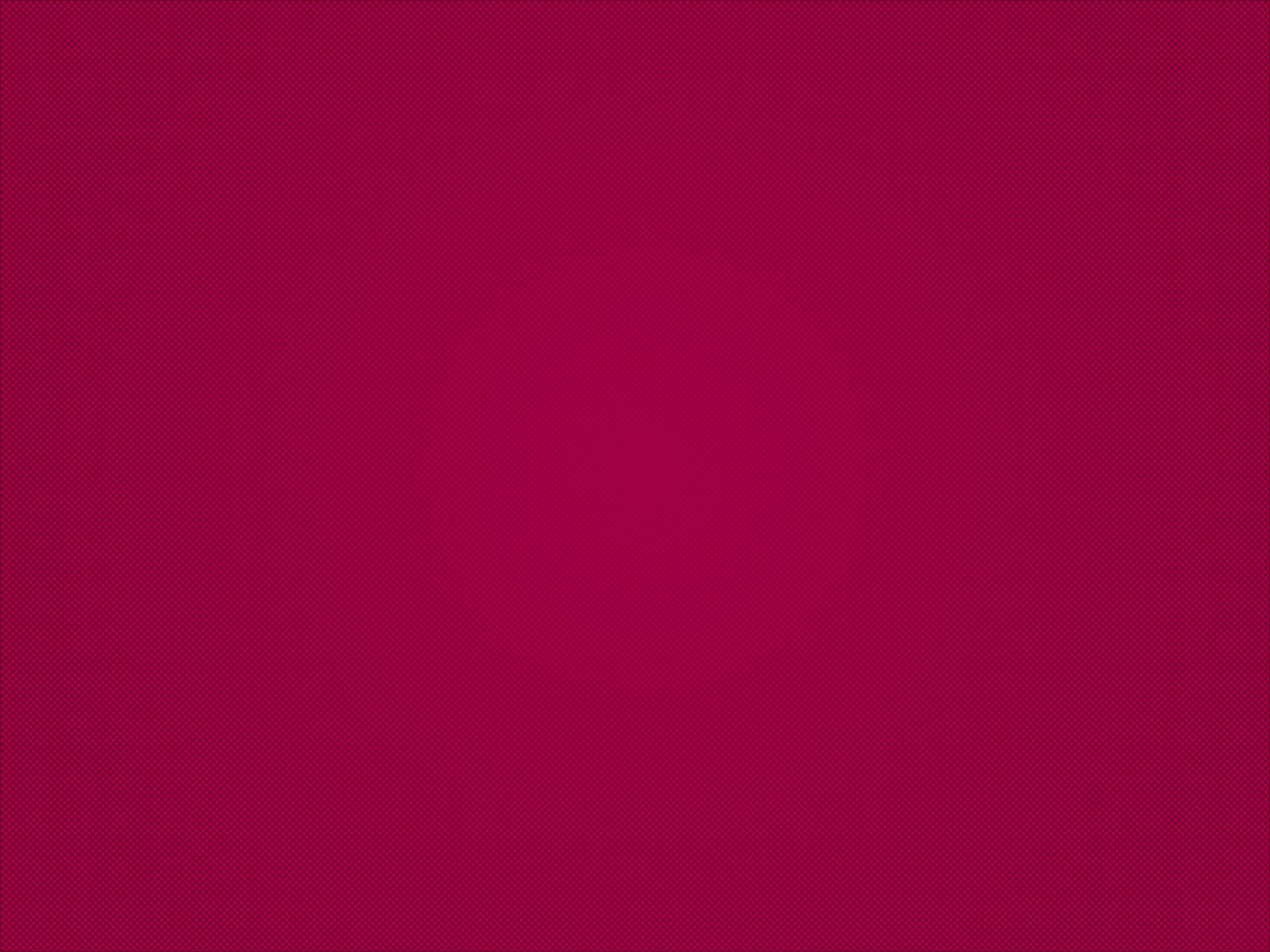 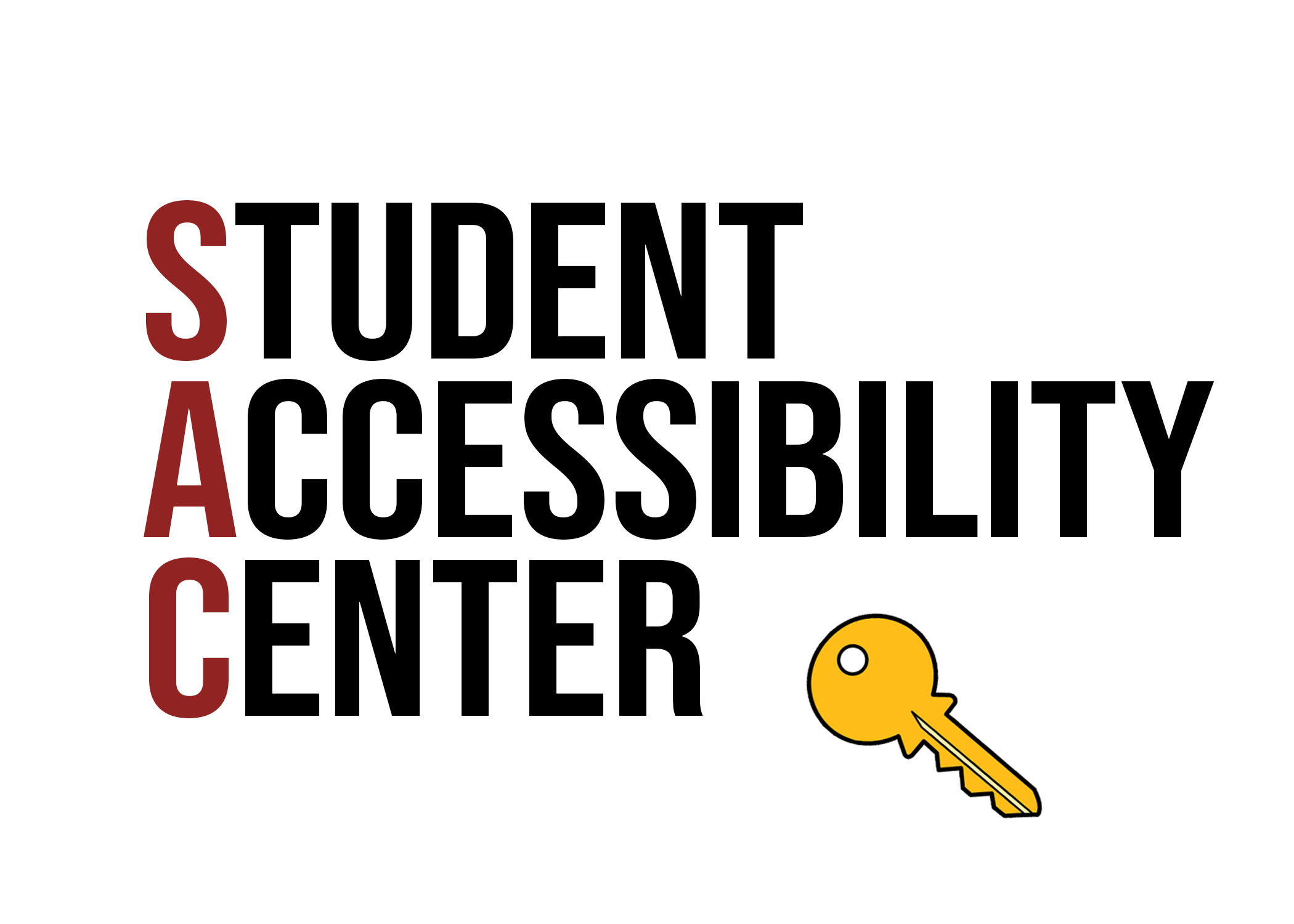 Registration process
Accommodations
An interactive process and are determined on a case by case basis
Provide opportunities for equal access but do not guarantee success 
Are not retroactive! We encourage all students who may need accommodations to register prior to Fall 2021.
1
Student completes online 
registration form and 
uploads documentation
2
SAC reviews and contacts student to 
schedule meeting
3
Student meets with SAC staff to discuss accommodations
Student Accessibility Center
SAC's mission is to support, service, and empower students with disabilities. 

SAC leads the campus community in its commitments to 
recognize disability as a valued aspect of diversity
embrace access as a matter of social justice
design more welcoming and inclusive environments

SAC collaborates with students, faculty, and campus partners to implement reasonable accommodations.
What are Accommodations?
Provide opportunities for equitable access to course content, but do not guarantee success 
Remove barriers to create a level playing field

Modifications to a student's academic environment that remove barriers
Determined on a case-by-case basis through an interactive process

Not meant to change the "fundamental nature" of the course or assignment
Accommodations at LUC
Academic
Testing-extra time; private room; scribe; specific software
Priority registration
Housing
Specialized equipment; emotional support animal
Dining
Dietary restrictions; allergies
Transportation
Shuttle between campuses
Assistive Tech and Auxiliary Services
CART (Communication Access Realtime Translation)
Live captioning (Teams and Zoom)
Captioning or ASL interpreter?

Alt Text 
Plain text for screen readers
Descriptive text for images
PDF format
[Speaker Notes: Assistive Tech:
CART – live-captioning (Teams and Zoom both have auto-caption software)  (Communication Access Realtime Translation
)  captioning can apply to numerous disabilities/people in attendance, whereas ASL applies specifically to those who can use it
Plain text for screen readers
Descriptive text for images
Pdf format
ASL Interpreters]
SAC Students
A person who has a physical or mental impairment that substantially limits one or more major life activity.
~2,150 students registered with SAC
[Speaker Notes: I think it's important to note that ~96% of these students may not have a 'visible' or 'recognizable' disability – we won't always know that someone in attendance would benefit from accessibility measures and inclusive, universal design

Students self-identify these disabilities on registration, students have co-morbid diagnoses, some diagnoses are temporary]
SAC Contact Information for Faculty
Contact us: SAC@luc.edu
Accommodate: 
https://luc-accommodate.simplicity.com
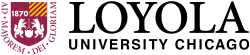 [Speaker Notes: All]